Atom Notes
Print out the atom notes paper or draw your own.
Protons (positively charged part of the atom)
Always the same
Is the atomic number
nucleus
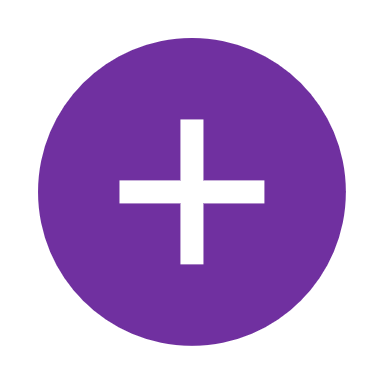 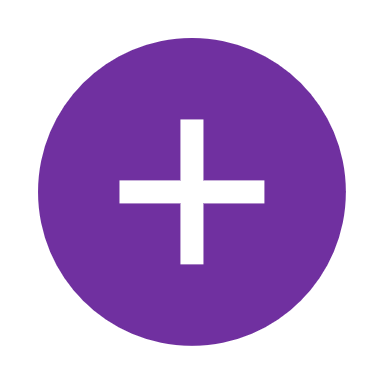 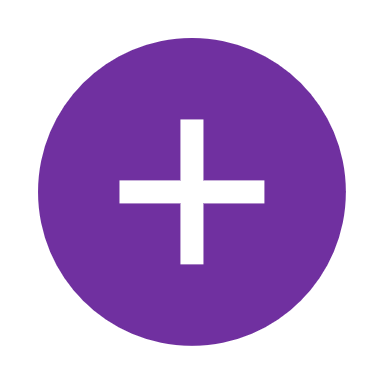 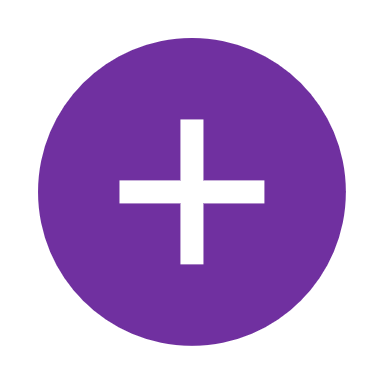 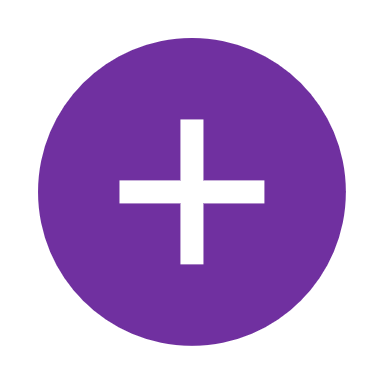 Protons (positively charged part of the atom)
Always the same
Is the atomic number
nucleus
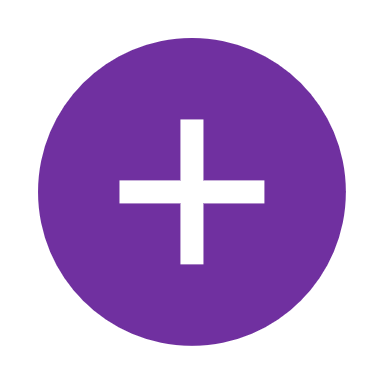 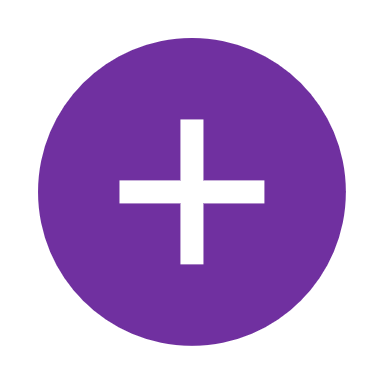 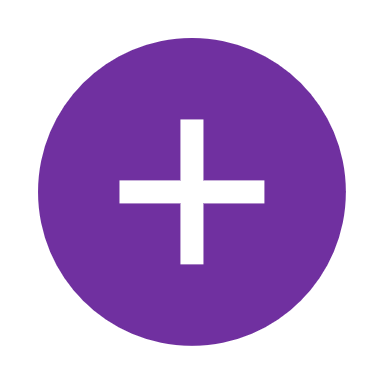 Neutrons (neutrally charged part of the atom)
Can change in an isotope
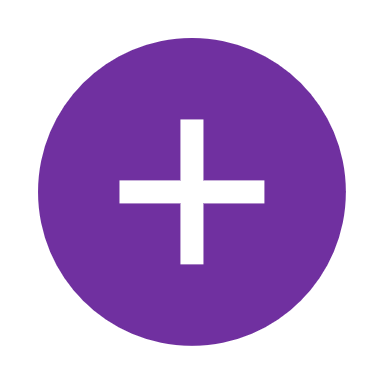 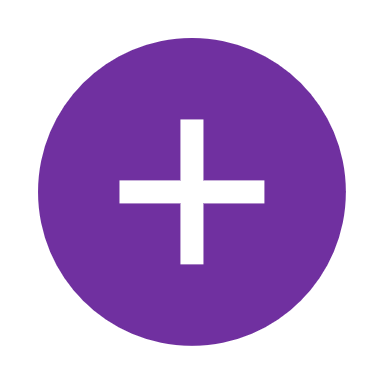 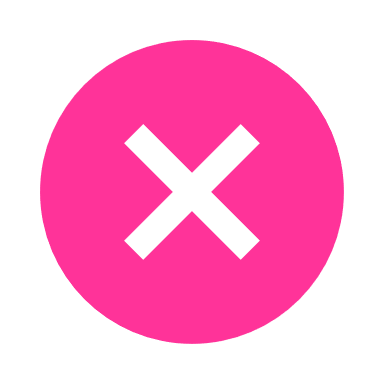 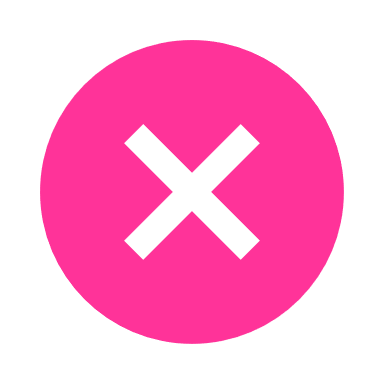 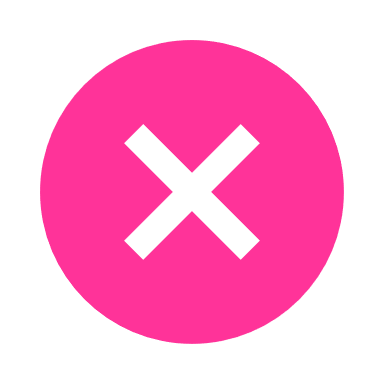 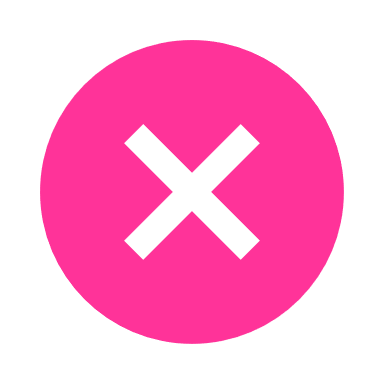 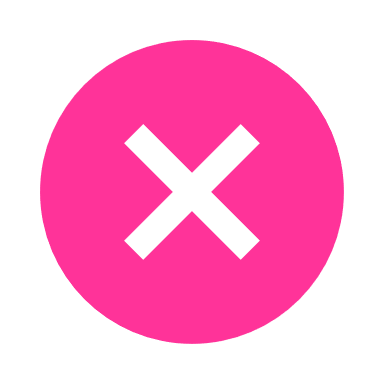 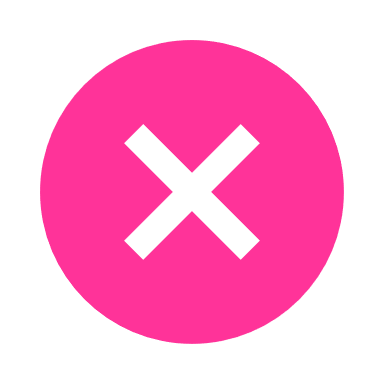 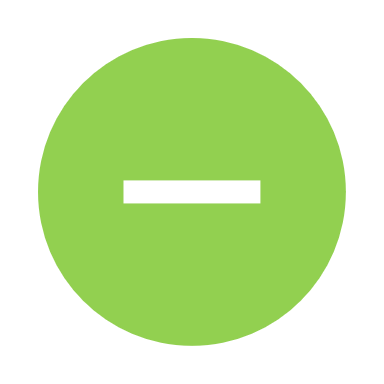 Protons (positively charged part of the atom)
In the nucleus
Always the same
Is the atomic number
nucleus
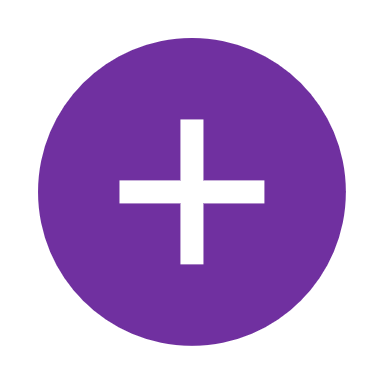 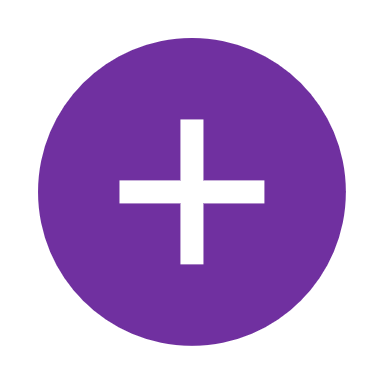 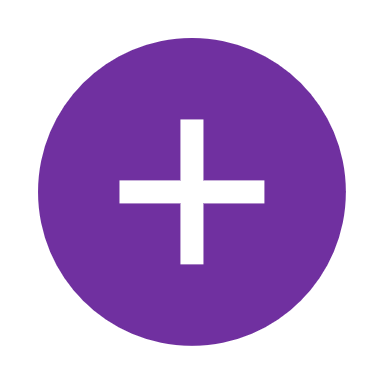 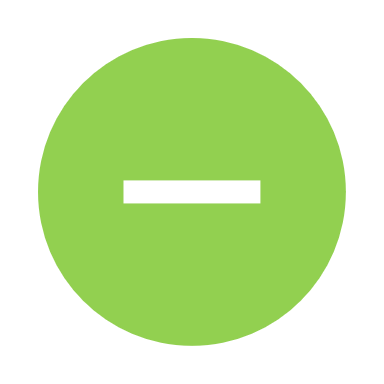 Neutrons (neutrally charged part of the atom)
In the nucleus
Can change in an isotope
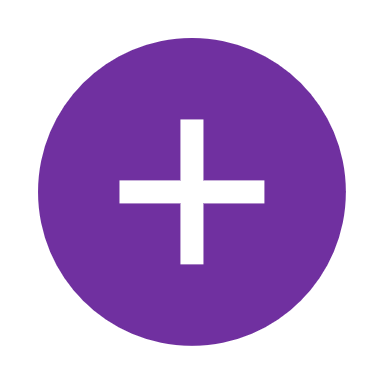 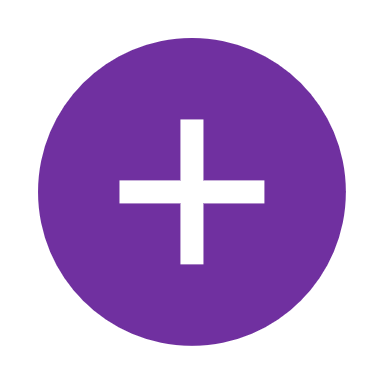 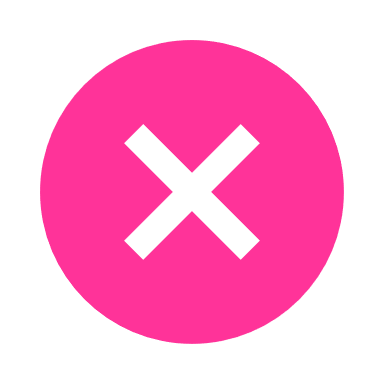 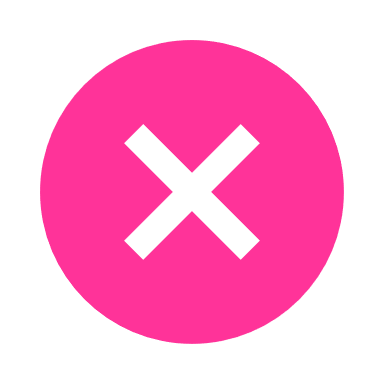 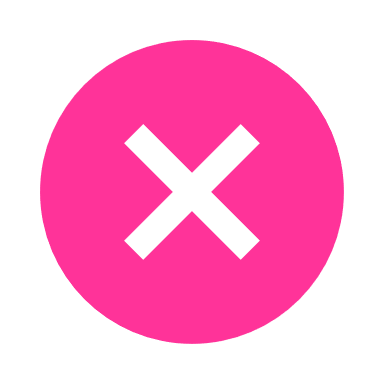 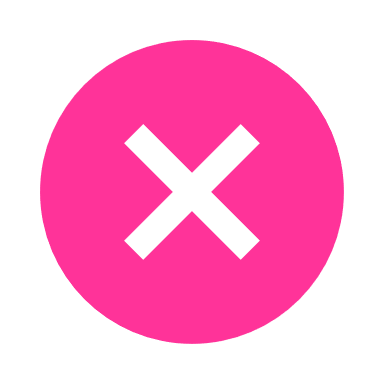 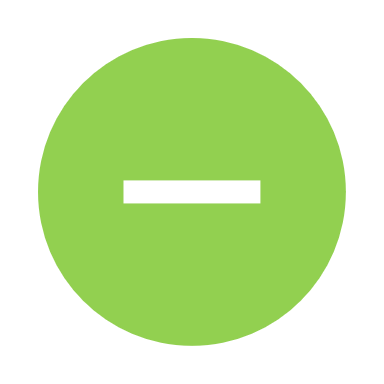 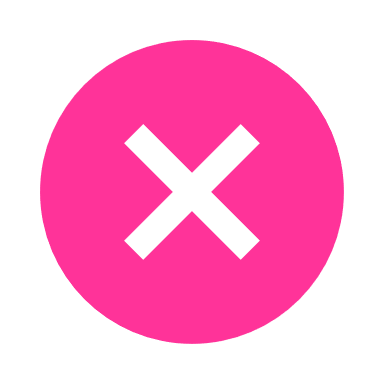 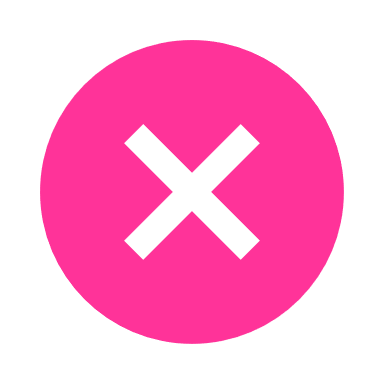 Electrons (negatively charged part of the atom)
Far outside of the nucleus
Changes during bonding
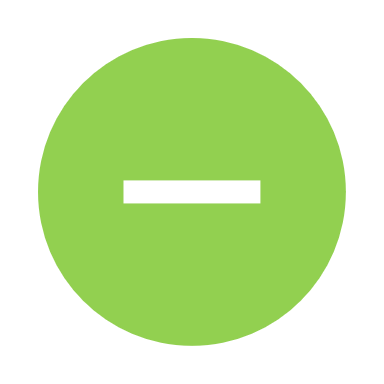 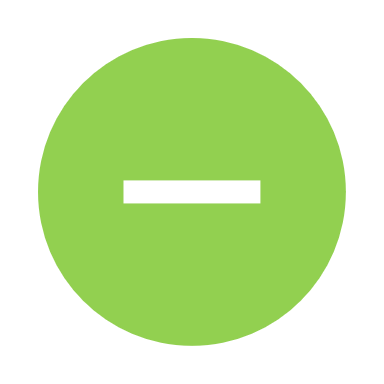 Element- a pure substance of all the same atoms
5
B
Boron
10.81
Element- a pure substance of all the same atoms
5
B
Boron
10.81
Symbol- the one or more letters that represent the element worldwide. The first letter is always capital.
Element- a pure substance of all the same atoms
5
B
Boron
10.81
Atomic number- the number of protons
Symbol- the one or more letters that represent the element worldwide. The first letter is always capital.
Element- a pure substance of all the same atoms
5
B
Boron
10.81
Atomic number- the number of protons
Symbol- the one or more letters that represent the element worldwide. The first letter is always capital.
Element Name
Element- a pure substance of all the same atoms
5
B
Boron
10.81
Atomic number- the number of protons
Symbol- the one or more letters that represent the element worldwide. The first letter is always capital.
Element Name
Atomic Mass – total number of protons plus neutrons